Extending Kuberneteswith Custom Resources
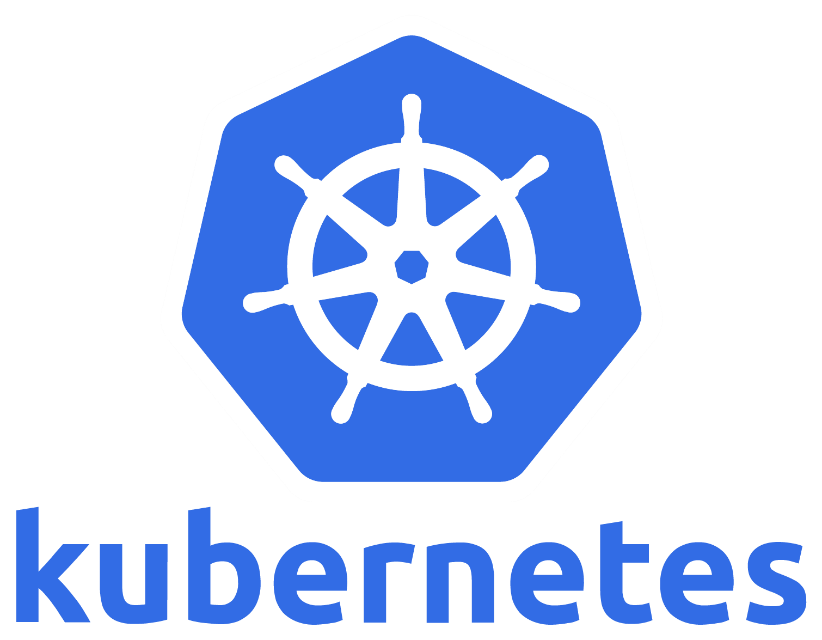 $> whoami
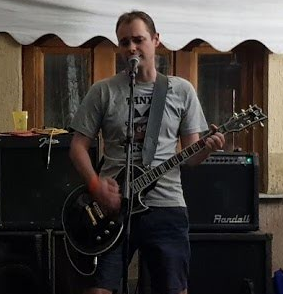 Co-founder & CTO @ LeanNet Ltd.
Consulting, training, implementing
Cloud Native, Kubernetes, Microservices, DevOps

PhD in Telecommunications @ Budapest University of Technology
Worked with 5G technology
SDN & NFV  Cloud Native Network Functions
Graduated in the EIT Digital Doctoral School
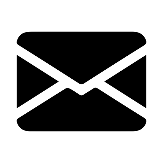 megyesi@leannet.eu
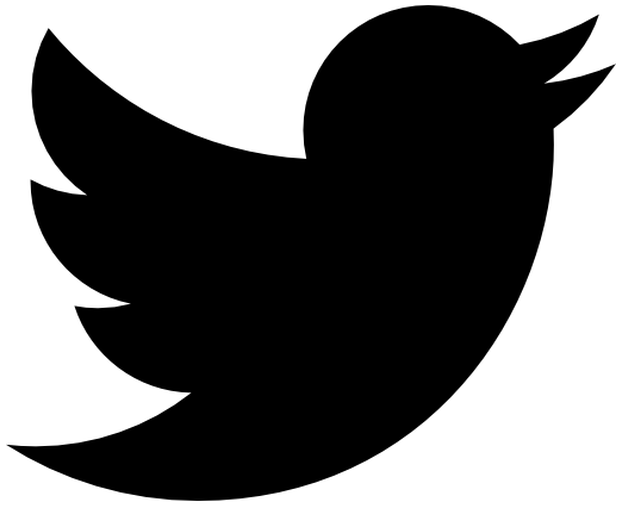 twitter.com/M3gy0
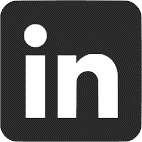 linkedin.com/in/M3gy0
Kubernetes Architecture
Cloud Provider
Controller Manager
Cloud 
Controller
API server
kube-proxy
kube-proxy
kube-proxy
kubelet
kubelet
kubelet
Scheduler
etcd
cont.runtime
cont.runtime
cont.runtime
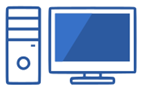 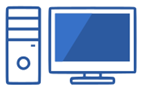 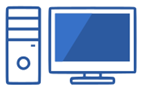 Control Plane
Worker Nodes
Control Loops
Temp
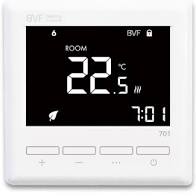 22.5
Time
Control Loops in Kubernetes
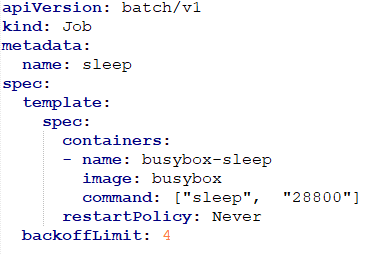 Job Controller
create a job via an API call
1
Controller Manager
persist state to etcd
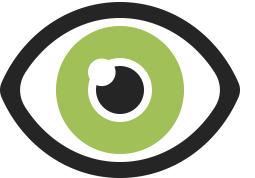 2
kubectl create –f job.yaml
the job controller sees the newly crated job and creates a pod based on the template
1
3
3
7
the scheduler sees that there is a pod without an assigned node, so it does the assignment
4
API server
the kubelet on the node sees that there is a pod assigned to it, and starts it via the CRI
kube-proxy
5
2
4
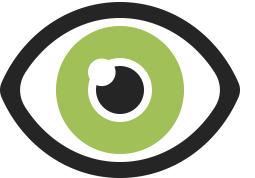 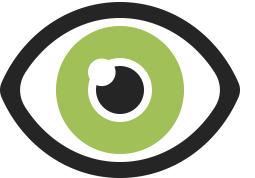 6
after the container exits, kubelet reports back the exit code to the pod’s state
kubelet
6
Scheduler
etcd
5
the job controller notices the change in the pod’s state and makes a decision
exit code = 0  marks the job as complete
exit code ≠ 0 and reached the backoff limit: marks the job as failed
else  increases the count and starts a new pod (back to step 4)
cont.runtime
7
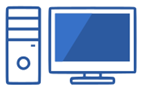 Control Plane
Worker Node 1
Kubernetes Controllers
Watch the changes in the API server and compares the desired state with the current state
If these states differ they carry out actions to bring the current state closer to the desired state
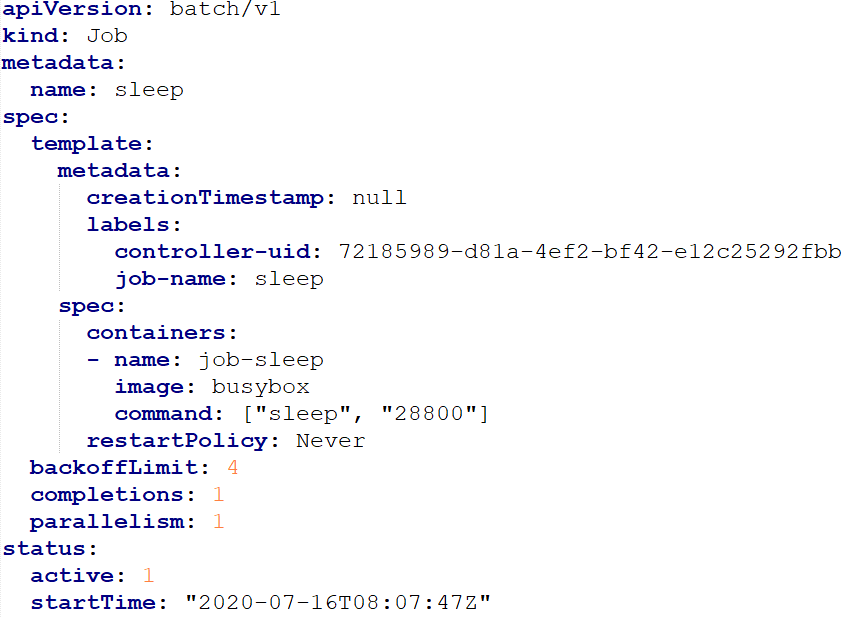 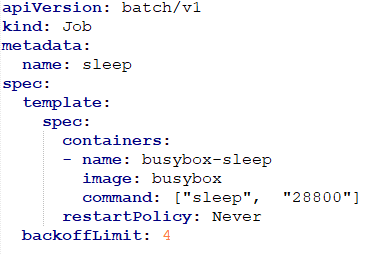 The spec field describes the desired state
The status field describes the current state
Kubernetes Controllers
Watch the changes in the API server and compares the desired state with the current state
If these states differ they carry out actions to bring the current state closer to the desired state
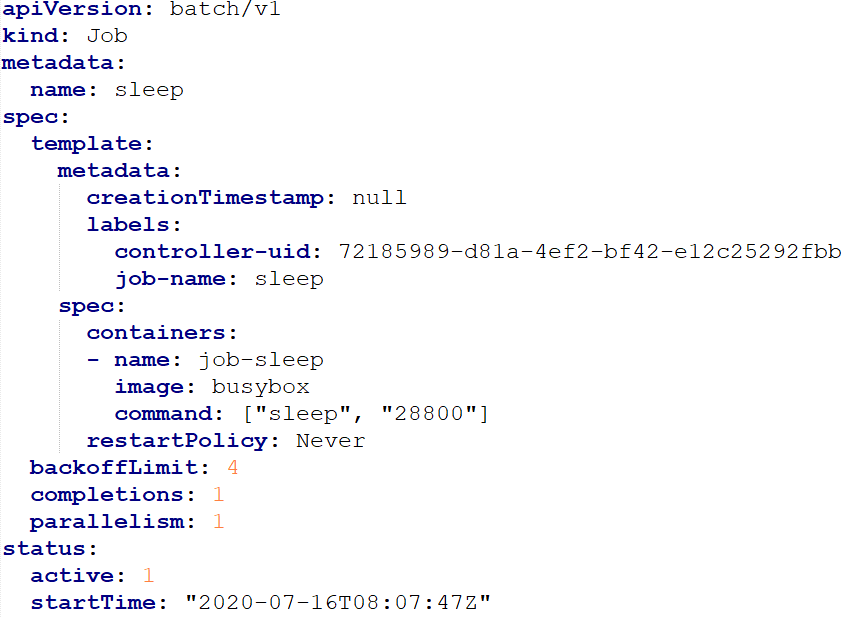 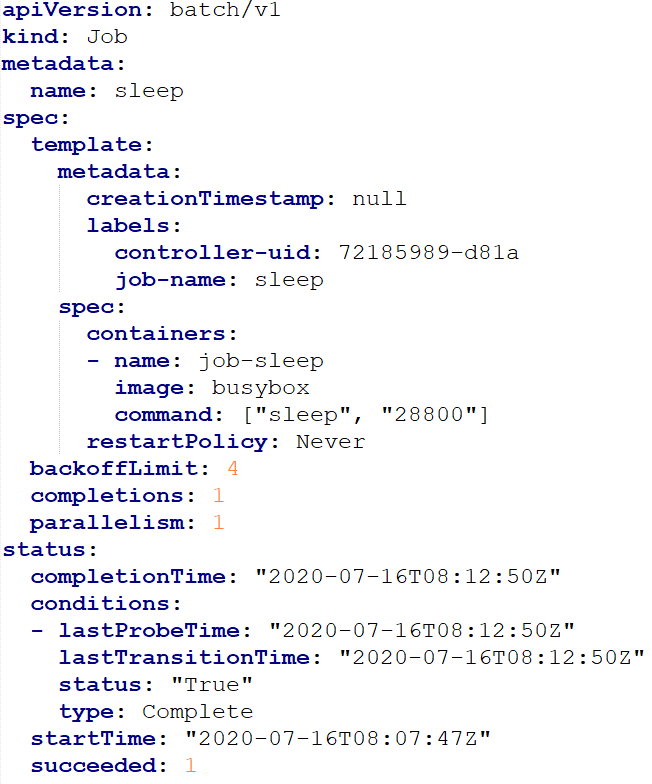 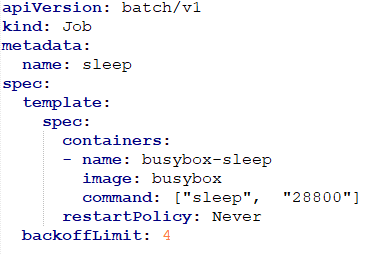 The spec field describes the desired state
The status field describes the current state
Kubernetes Controllers
Watch the changes in the API server and compares the desired state with the current state
If these states differ they carry out actions to bring the current state closer to the desired state
working with desired states is also referred asdeclarative infrastructure
acting on the deference between the desired state and the current stateis also referred asreconcile pattern
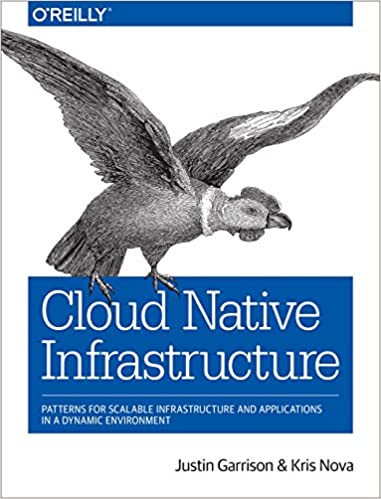 foundation of every cloud native infrastructure
Custom Resources
Custom resources are extensions of the Kubernetes API
Built-in object: e.g. pod, job, deployment, service, ingress, persistent volume
Custom resources simply let you store and retrieve structured data
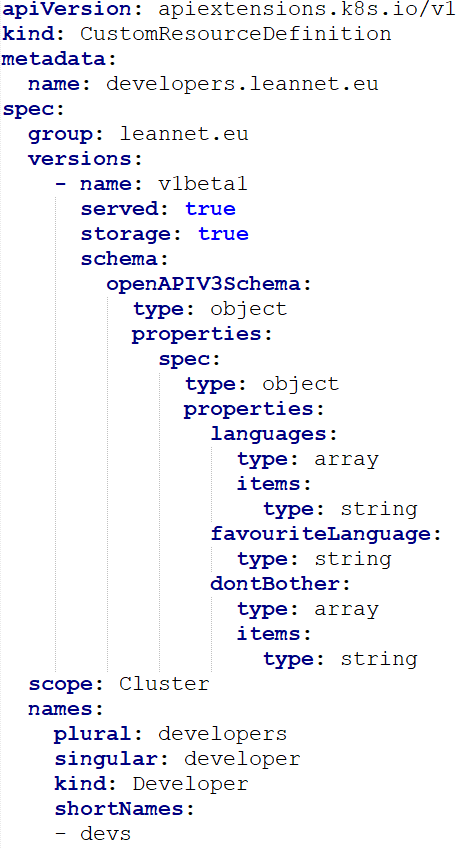 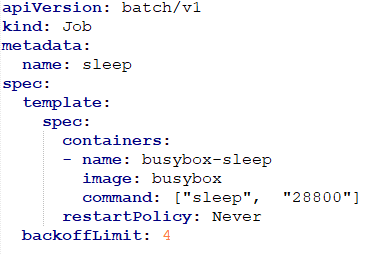 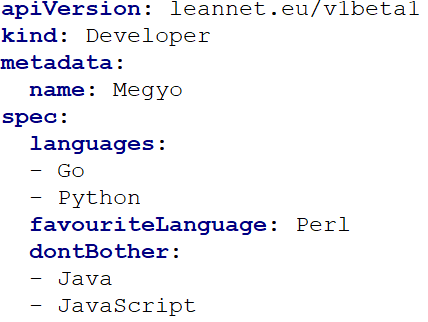 kubectl get developer Megyo
kubectl get devs
kubectl create –f Megyo.yaml
kubectl get developers
[Speaker Notes: Viziló CrunchyData]
Custom Resources + Custom Controllers = Operators
You can write your own controller logic
Works the same way as built in controllers:
watches resources in the Kubernetes API
carry out action if there are changes in either the spec (desired state) or the status (current state)
watch build-in resources and config your own softwaree.g. Ingress controllers (e.g. Nginx, Traefik, Envoy), KubeDNS/CoreDNS, Prometheus SD
change the behavior of your software based on a CRD  use the Kubernetes API as your APIe.g. Calico, OpenShift, Istio
interact with external systems / APIse.g. kubelet, kube-proxy, DynamoDB operator
create other Kubernetes resources (e.g. pods, deployments, statefulsets, services, ingresses)e.g. MySQL operator, GitLab operator

A custom controller working over a custom resource is usually referred as an Operator
[Speaker Notes: Viziló CrunchyData]
Example: Zalando Postgres Operator
Postgres Operator
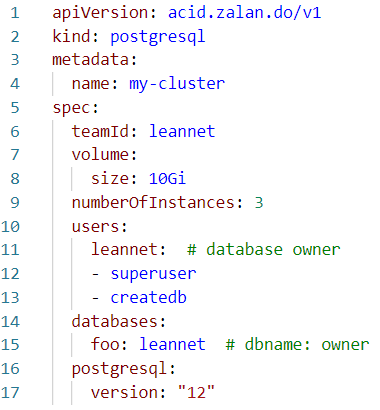 Kubernetes API
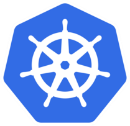 Secrets
kubectl
 create
Users
Robots
Standby
StatefulSet
Services
Primary
Replica
Pod Template
Pods
Endpoints
Primary
Replica
Replica
Primary
Replicas
Persistent Volume Claims
Primary
Replica
Replica
Example: Zalando Postgres Operator
Postgres Operator
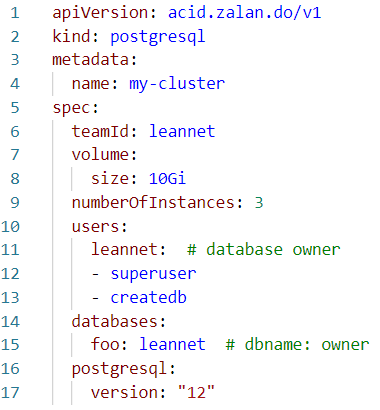 Kubernetes API
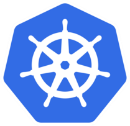 Secrets
kubectl
 create
Users
Robots
Standby
StatefulSet
Services
Primary
Replica
Pod Template
Pods
Endpoints
Primary
Primary
Replica
Replica
Replica
Primary
Replicas
Persistent Volume Claims
Primary
Replica
Replica
Where to Find Operators
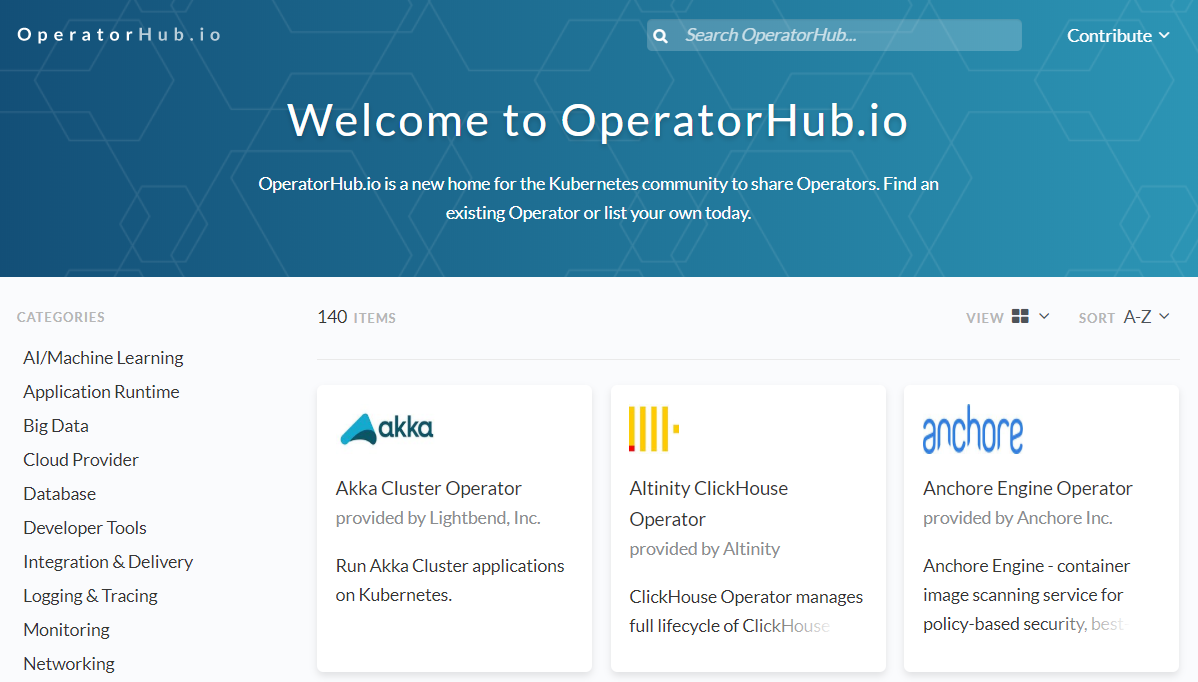 [Speaker Notes: Viziló CrunchyData]
Write Your Own Operator
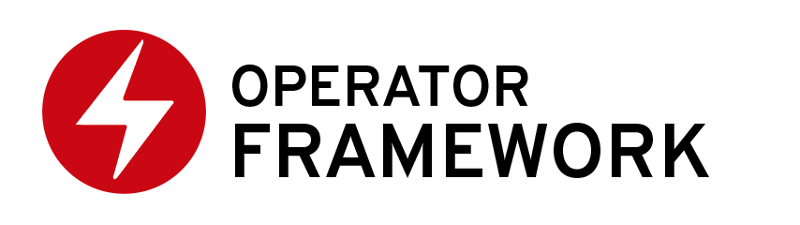 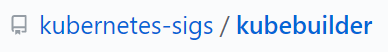 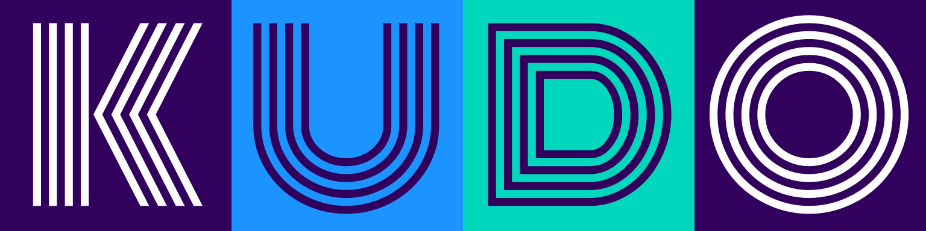 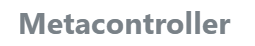 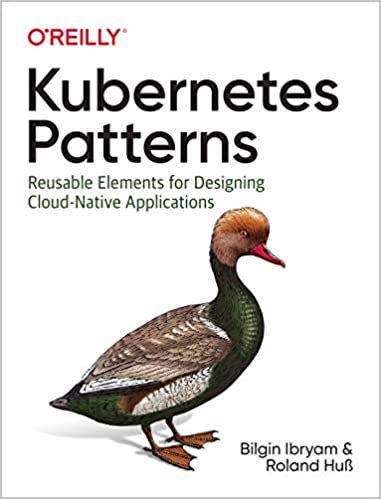 KOPF
Kubernetes Operator Pythonic Framework
https://github.com/zalando-incubator/kopf
java-operator-sdk
https://github.com/ContainerSolutions/java-operator-sdk
[Speaker Notes: Július 9 óta CNCF incubation project]
Remember: Custom Resources + Custom Controllers = Operators
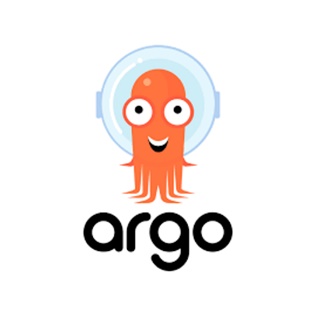 Custom resources are extensions of the Kubernetes API
Built-in object with controllers: e.g. pod, job, deployment, service, ingress, persistent volume
Custom resources simply let you store and retrieve structured data
Schema is defined with OpenAPI spec
But you can write custom controllers over custom resources: operator pattern

Example operators:
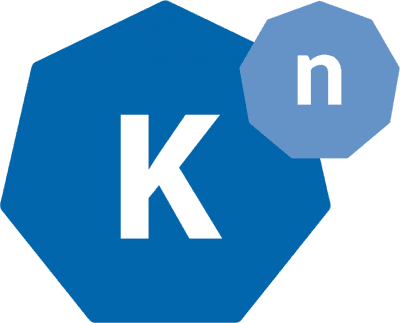 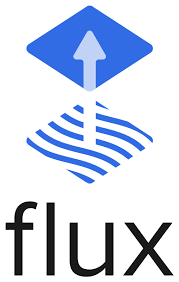 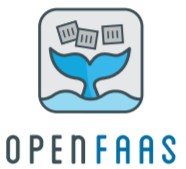 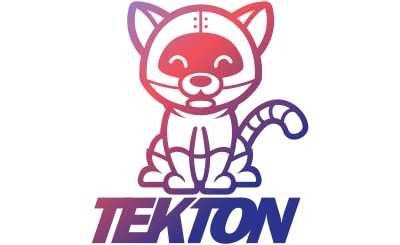 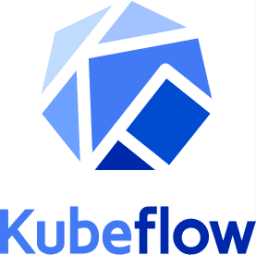 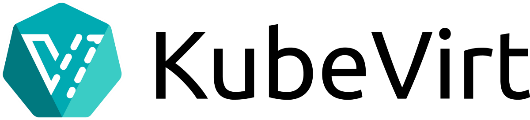 Serverless
CI/CD
Machine Learning
Virtual Machines
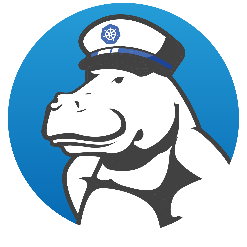 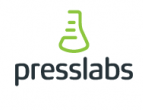 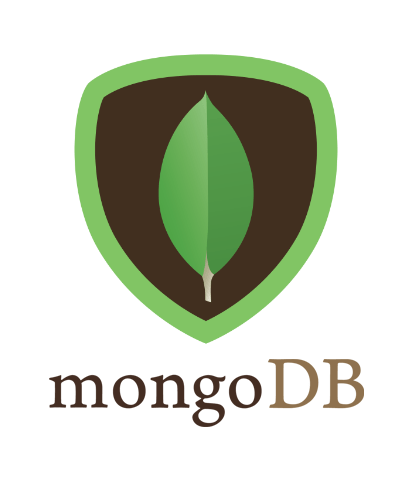 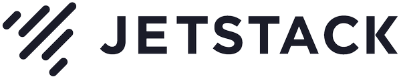 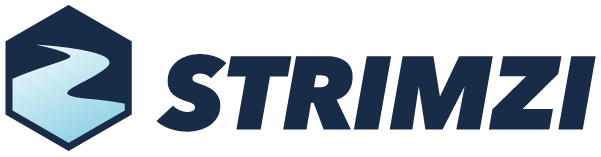 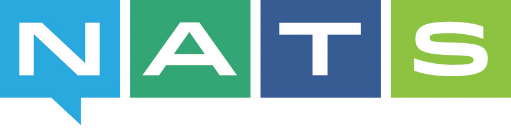 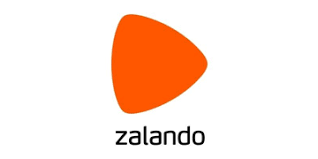 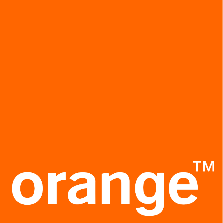 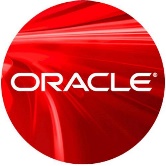 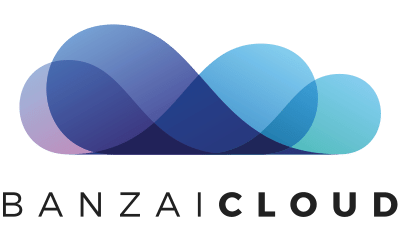 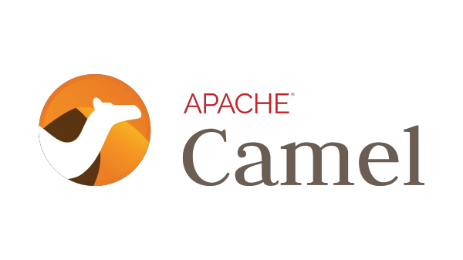 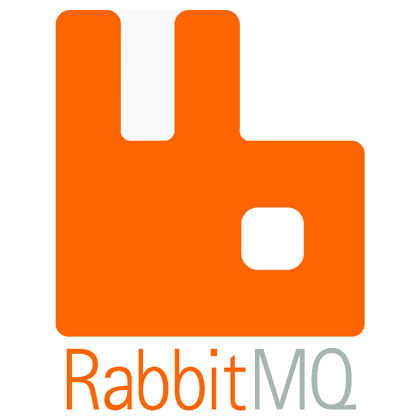 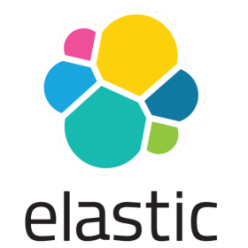 MySQL
PostgreSQL
Kafka
Cassandra
[Speaker Notes: Viziló CrunchyData]